O Come Let Us Adore Him
O come let us adore HimO come let us adore HimO come let us adore HimChrist the Lord
For You alone are worthyFor You alone are worthyFor You alone are worthyChrist the Lord
We'll give You all the glory,We'll give You all the glory,We'll give You all the gloryChrist the Lord
O come let us adore HimO come let us adore HimO come let us adore HimChrist the Lord
Angels, From the Realms of Glory
Angels from the realms of glory
Wing your flight over all the earth
Ye who sang creation’s story
Now proclaim Messiah’s birth
Shepherds in the fields abiding
Watching over your flocks by night
God with man is now residing
Yonder shines the Infant Light
Come and worship, come and worship
Come and worship Christ the newborn King
Come and worship, come and worship
Come and worship Christ the newborn King
Sinners wrung with true repentance
Doomed for guilt to endless pain
Justice now revokes the sentence
Mercy calls you, break your chains
Come and worship, come and worship
Come and worship Christ the newborn King
Come and worship, come and worship
Come and worship Christ the newborn King
Though an infant now we view Him
He shall fill His father’s throne
Gather all the nations to Him
Every knee shall then bow down
All creation join in praising
God the Father, Spirit, Son
Evermore your voices raising
To the eternal Three in One
Come and worship, come and worship
Come and worship Christ the newborn King
Come and worship, come and worship
Come and worship Christ the newborn King
Come and worship Christ the newborn King
Temple Bible Church Used by Permission CCLI#78316
Offering
Over the skies of Bethlehem appeared a starWhile angels sang to lowly shepherdsThree wise men seeking truth traveled from afar
Hoping to find the Child from heaven
Falling on their knees 
They bowed before the humble 
Prince of Peace
I bring an offering ofWorship to our KingNo one on earth deserves the praises 
That I sing
Jesus, may You receive theHonor that You're dueO Lord, I bring an offering to You
The sun cannot compare to theGlory of Your loveThere is no shadow in Your presence
No mortal man would dare 
To stand before Your throneBefore the Holy One of heaven
It’s only by Your blood
And it’s only through Your mercy
Lord, I come
I bring an offering of worship to my KingNo one on earth deserves the praises that I sing
Jesus may You receive the honor that You’re due
O Lord I bring an offering to You
We bring an offering of worship to my KingNo one on earth deserves the praises that we sing
Jesus may You receive the honor that You’re due
O Lord we bring an offering to You
Paul Baloche
2002 Integrity's Hosanna! Music
CCLI 78316
Glory In The Highest
You are the first
You go beforeYou are the lastLord, You're the encore
Your name's in lights 
For all to seeThe starry hosts 
Declare Your glory
Glory in the highestGlory in the highestGlory in the highest
Apart from You 
There is no GodLight of the world
The bright and morning star
Your name will shine 
For all to seeYou are the One 
You are my glory
Glory in the highestGlory in the highestGlory in the highest
And no one else could ever compare to You, LordAll the earth together declare
Glory in the highestGlory in the highestGlory in the highest 
To You Lord(repeat)
The heavenly host proclaim Your Birth
Glory to God, and peace beyond the earth
Your name is near, Emmanuel
God with us here, God pleased with us to dwell
6:30
5:00
The NATURE of the ONE who was SENT
The NATURE of the ONE who was SENT
the EXAMPLE of the SENT ONE
Think of yourselves the way Christ Jesus thought of himself. 
He had equal status with God but didn't think so much of himself that he had to cling to the advantages of that status no matter what. Not at all. When the time came, he set aside the privileges of deity and took on the status of a slave, became human!
Having become human, he stayed human. It was an incredibly humbling process. He didn't claim special privileges. Instead, he lived a selfless, obedient life and then died a selfless, obedient death—and the worst kind of death at that—a crucifixion.


Philippians 2:5-8 Message
The EXAMPLE of the 
SENT ONE

He laid aside His STATUS
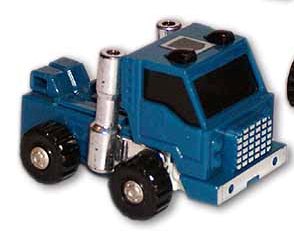 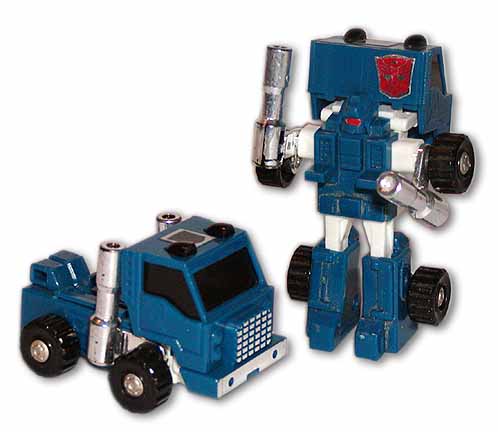 In the beginning was the Word, 
and the Word was with God, 
and the Word was God.  
He was with God in the beginning.


John 1:1-2
You believe that God is one. You do well; the demons also believe, and shudder.


James 2:19
The EXAMPLE of the 
SENT ONE

He laid aside His STATUS
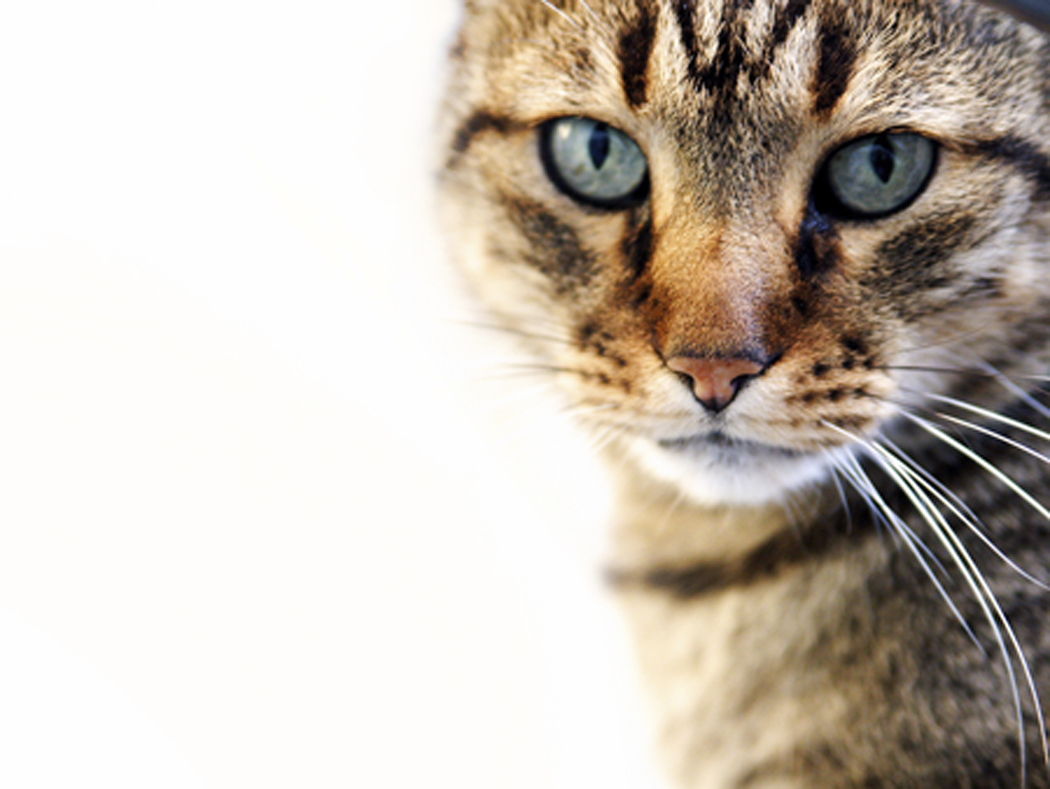 Cat Theology 

You feed me, 
you care for me, 
you give me shelter and 
provide for all my needs
- I must be wonderful!
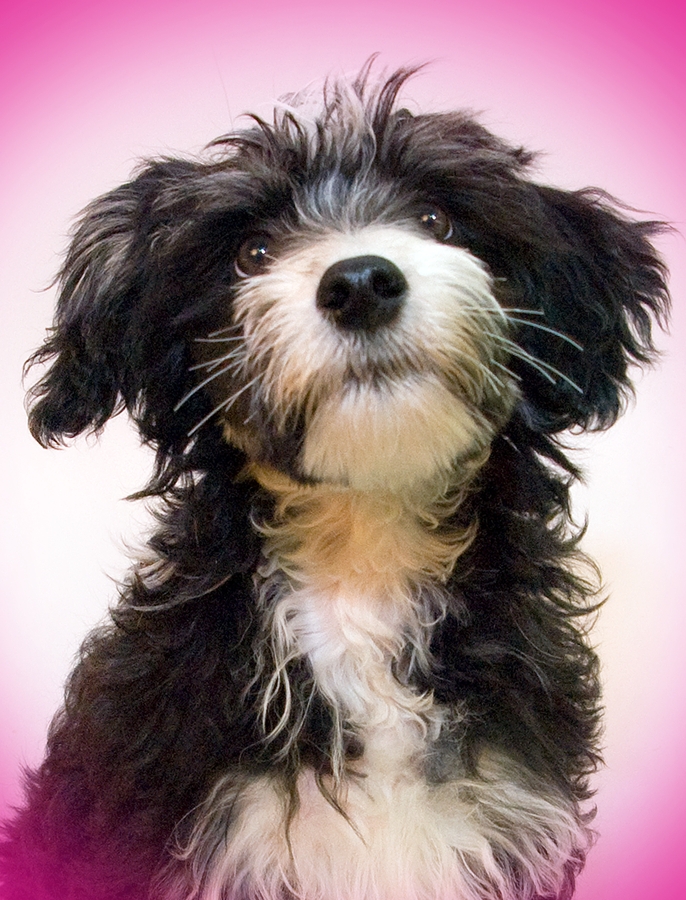 Dog Theology 

You feed me, 
you care for me, 
you give me shelter and 
provide for all my needs
- you must be wonderful!
The EXAMPLE of the 
SENT ONE

He had the HEART of a SERVANT
When the time came, he set aside the privileges of deity and took on the status of a slave, became human! Having become human, he stayed human. It was an incredibly humbling process. He didn't claim special privileges.


Philippians 2:7 Message
The EXAMPLE of the 
SENT ONE

He had the HEART of 
a SERVANT
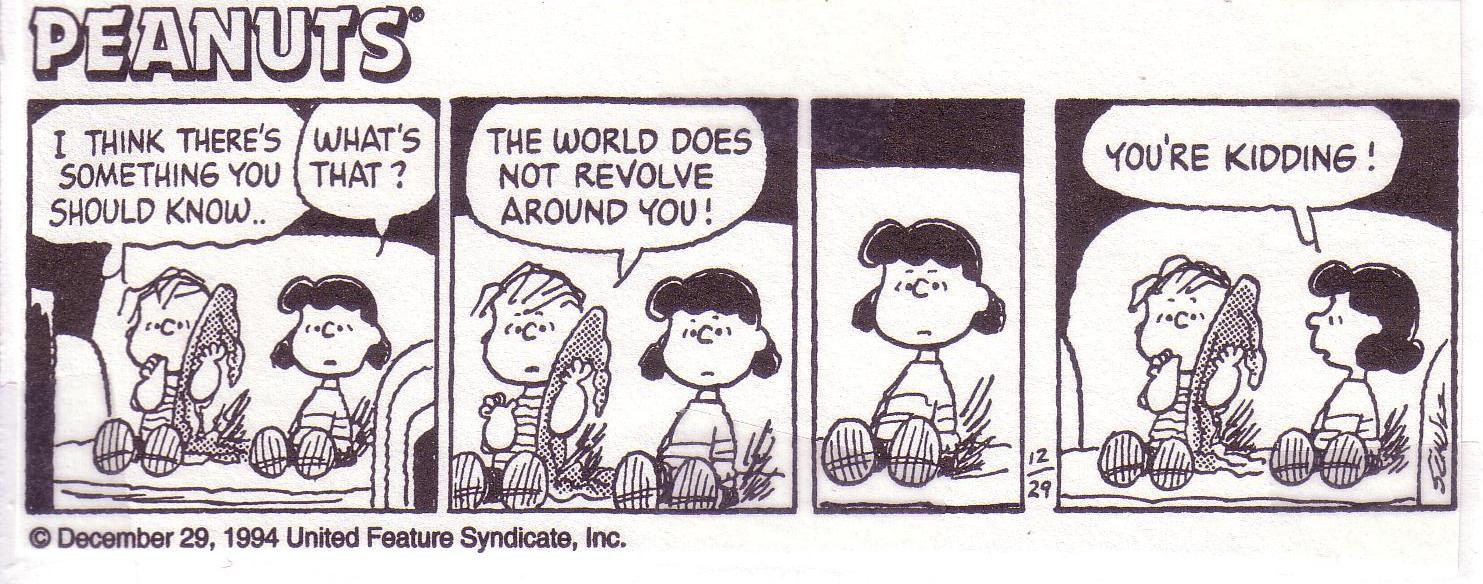 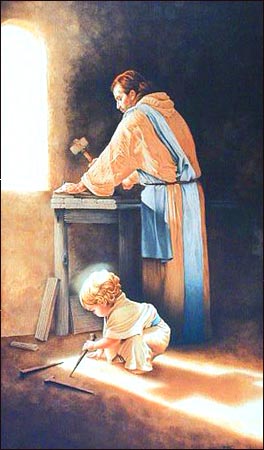 The EXAMPLE of the 
SENT ONE

He gave His life in 
SACRIFICIAL obedience
The EXALTATION 
of the 
SENT ONE
The BABE 
in the MANAGER 
is the HUMBLE KING 
of the UNIVERSE!